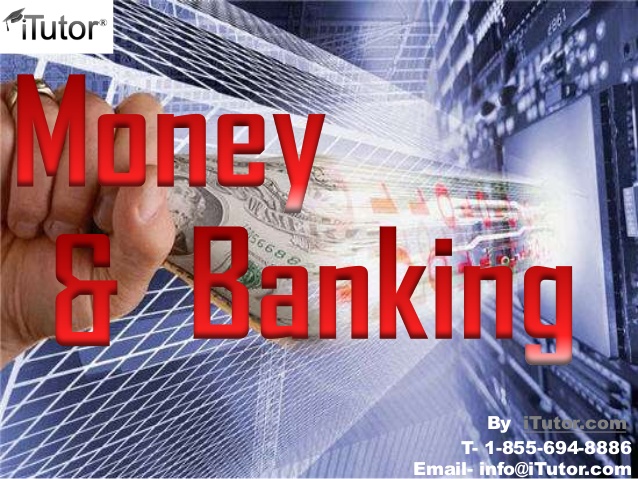 Jahanavi Deo
B.COM PART 2
M.L Arya COLLEGE
Kasba
INFLATION
Inflation is a quantitative measure of the rate at which the average price level of a basket of selected goods and services in an economy increases over a period of time.
It is the constant rise in the general level of prices where a unit of currency buys less than it did in prior periods.

 Often expressed as a percentage, inflation indicates a decrease in the purchasing power of a nation’s currency.